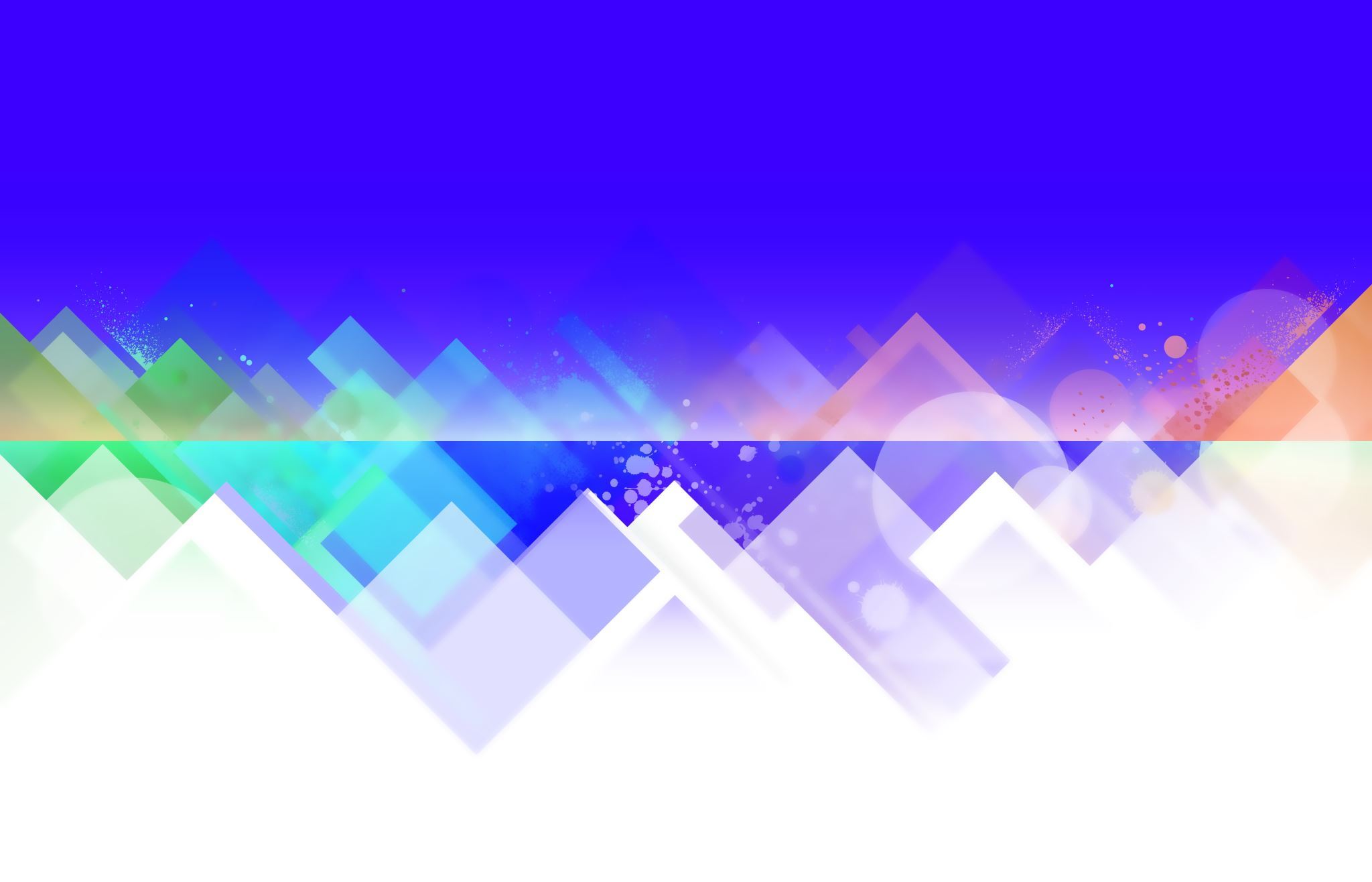 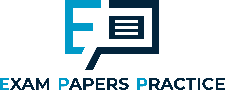 4.2.3 Arguments for and against regulation
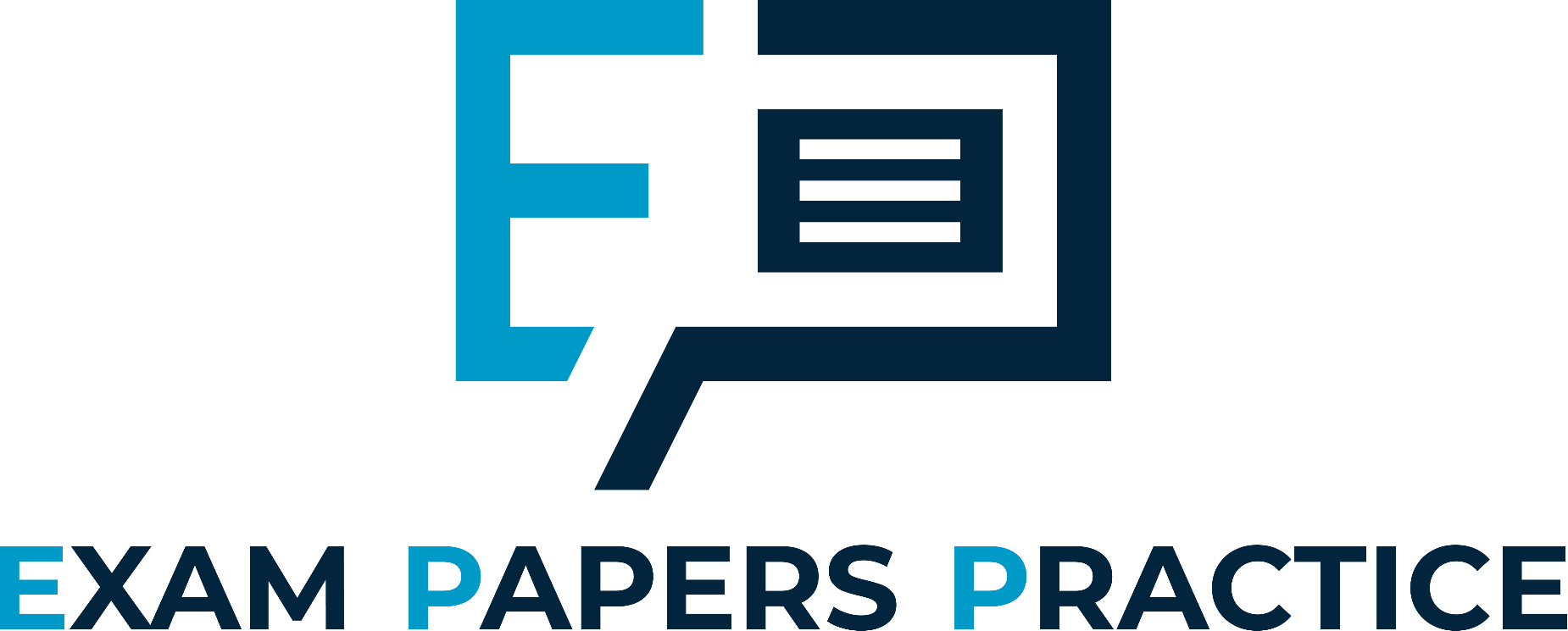 For more help, please visit www.exampaperspractice.co.uk
© 2025 Exams Papers Practice. All Rights Reserved
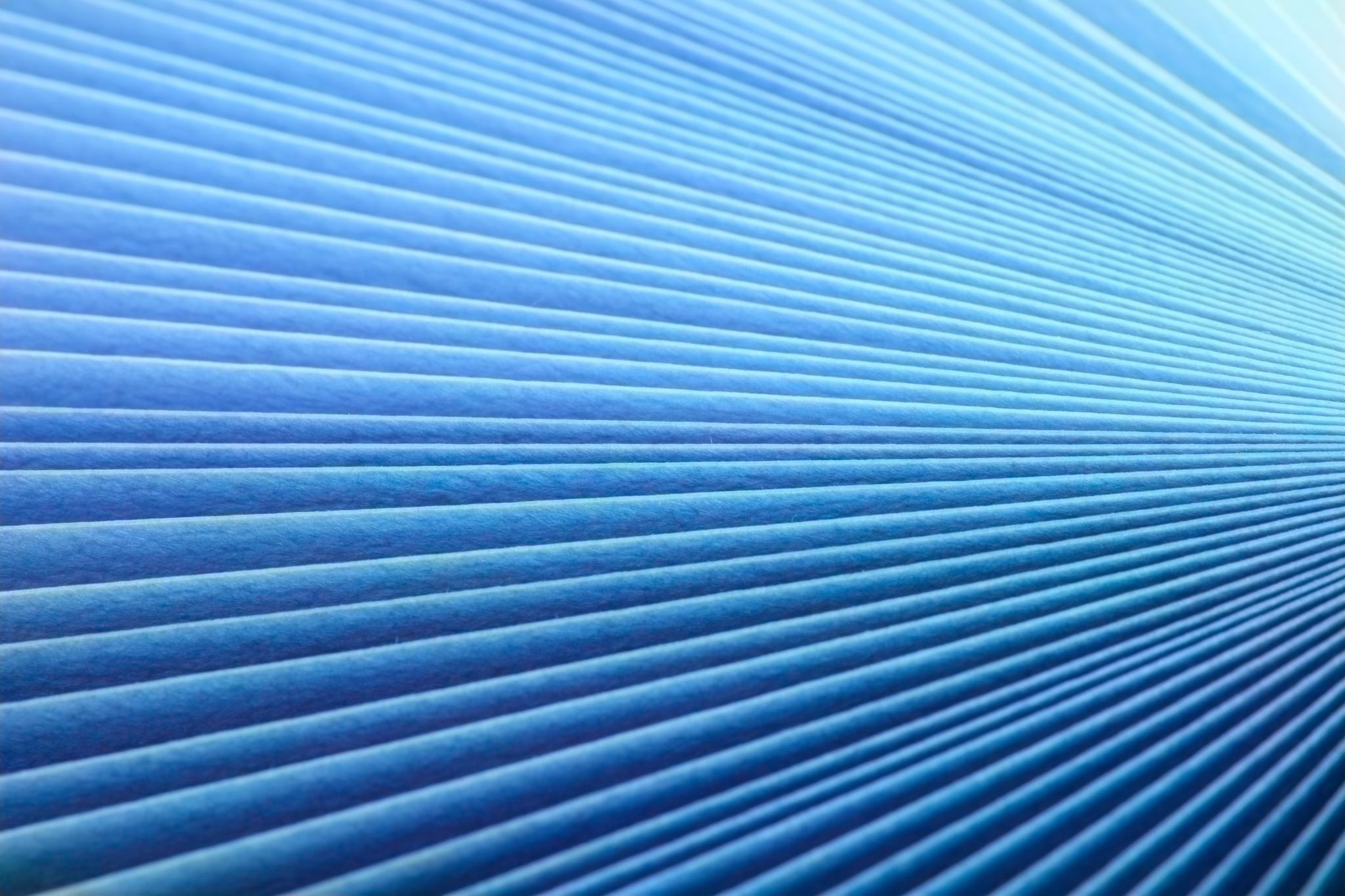 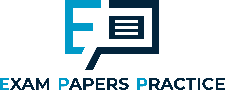 Recall
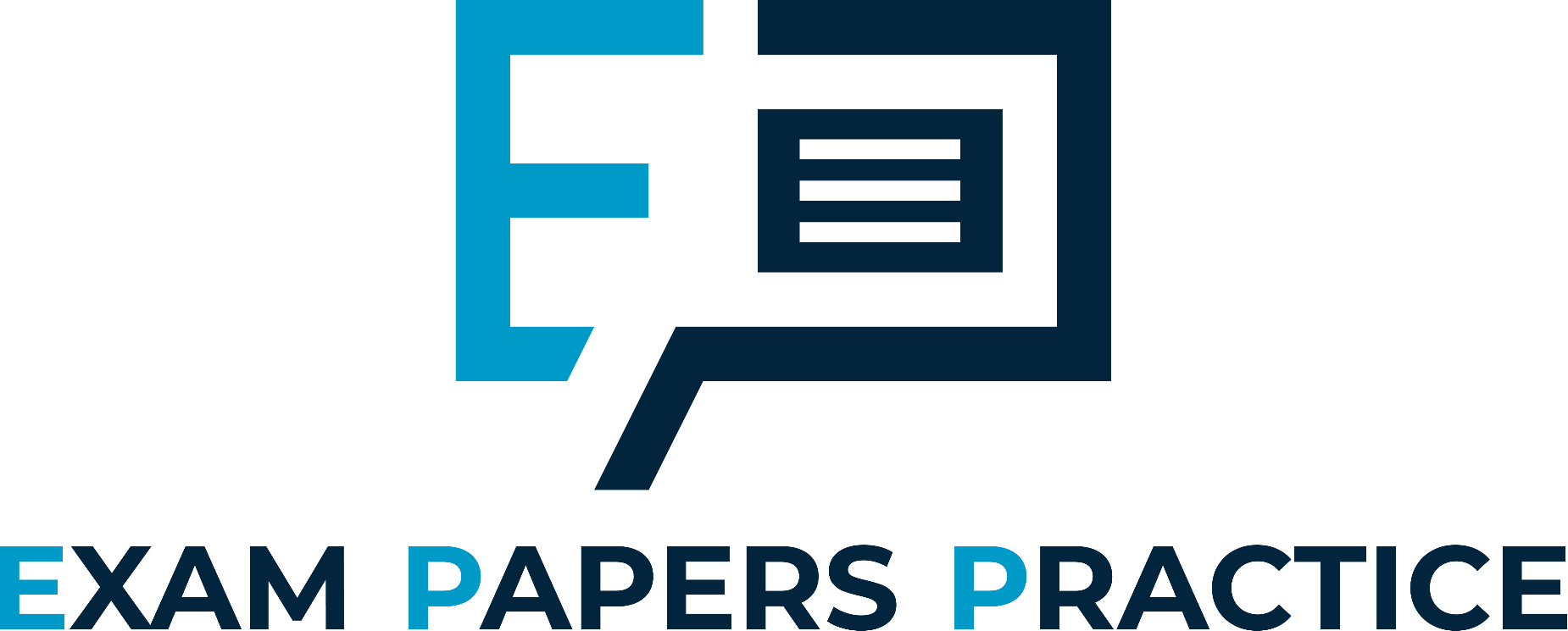 For more help, please visit www.exampaperspractice.co.uk
© 2025 Exams Papers Practice. All Rights Reserved
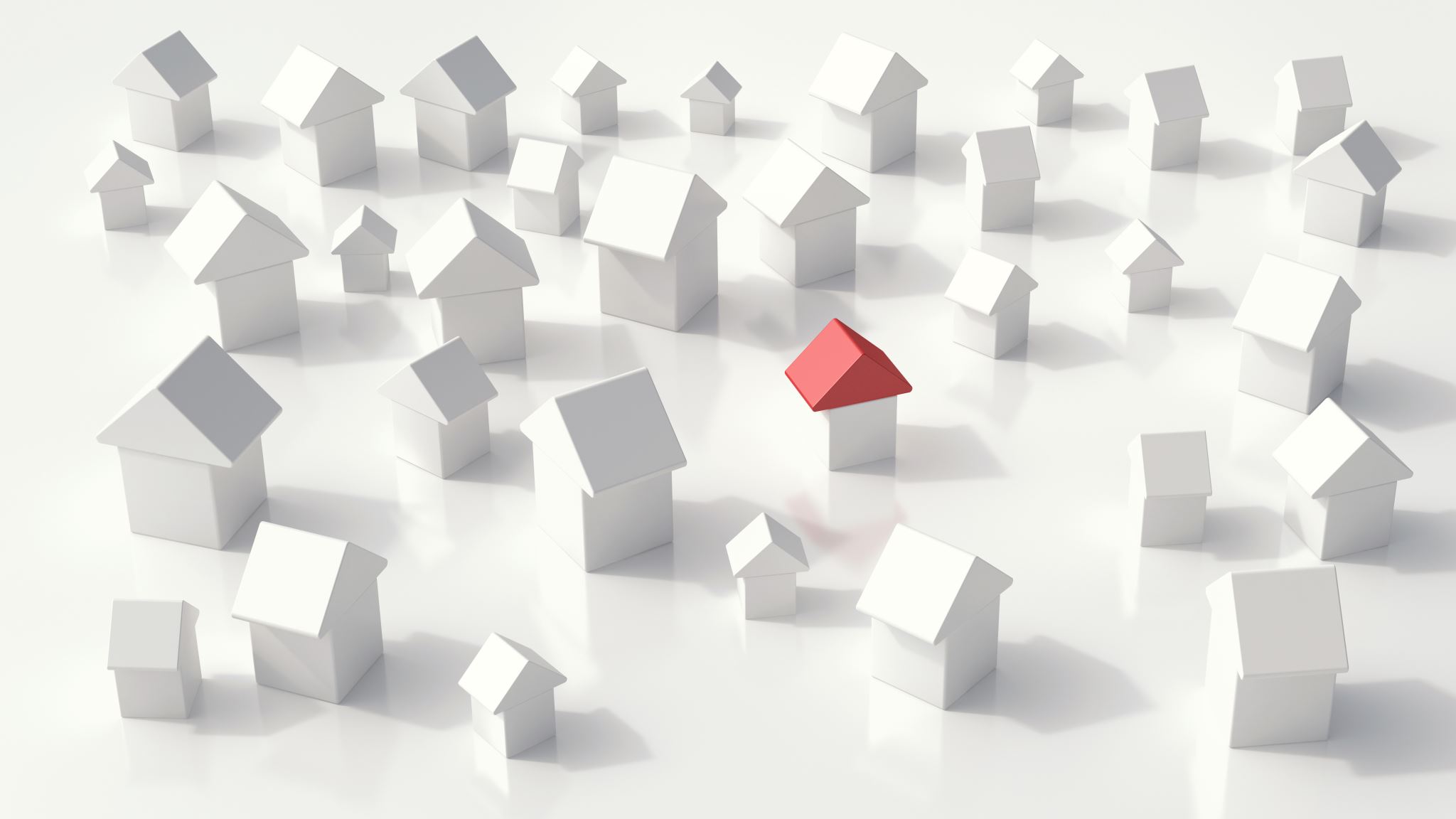 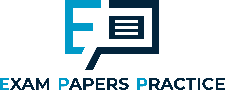 Starter
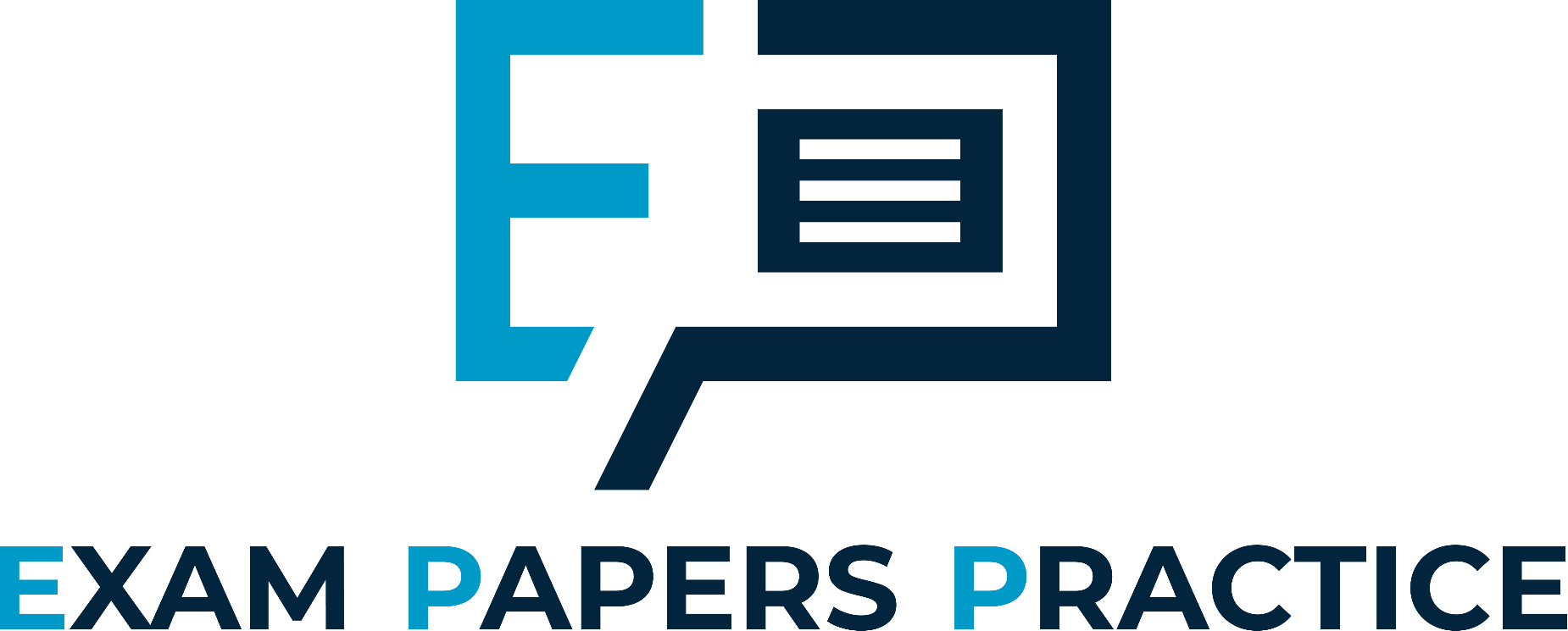 What impact does legislation have on individuals rights?
How can individuals lodge complaints about employers?
For more help, please visit www.exampaperspractice.co.uk
© 2025 Exams Papers Practice. All Rights Reserved
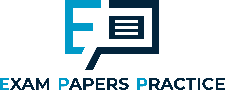 Learning Objectives
Are you able to explain the benefits of regulation?
Are you able to explain the costs of regulation?
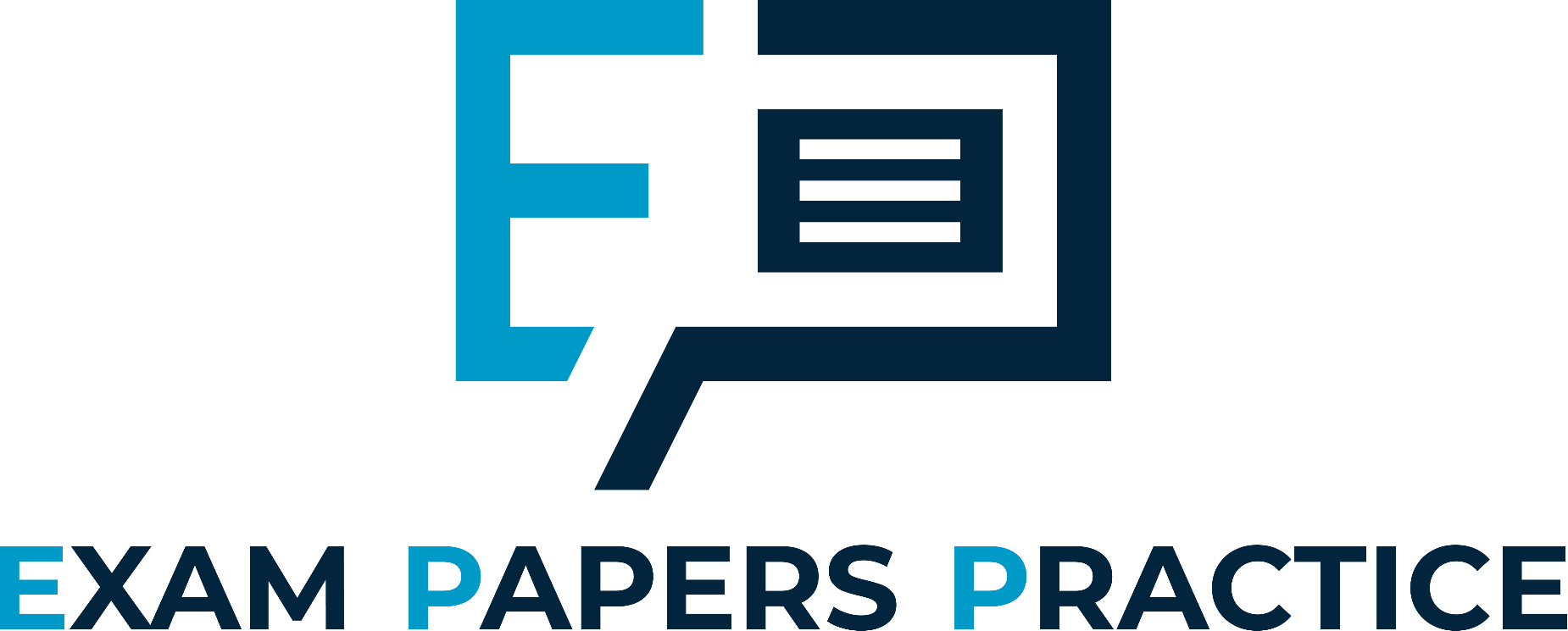 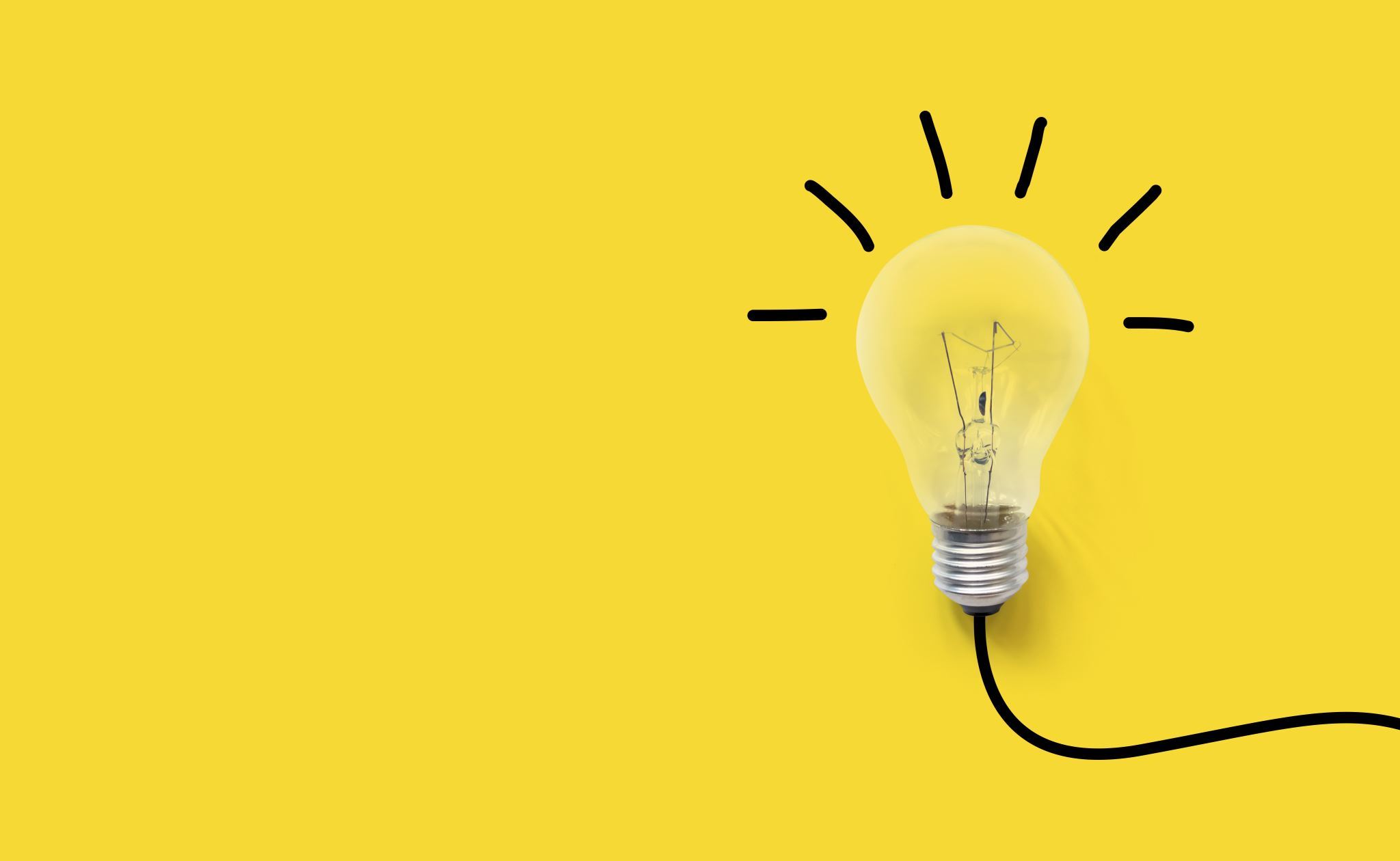 For more help, please visit www.exampaperspractice.co.uk
© 2025 Exams Papers Practice. All Rights Reserved
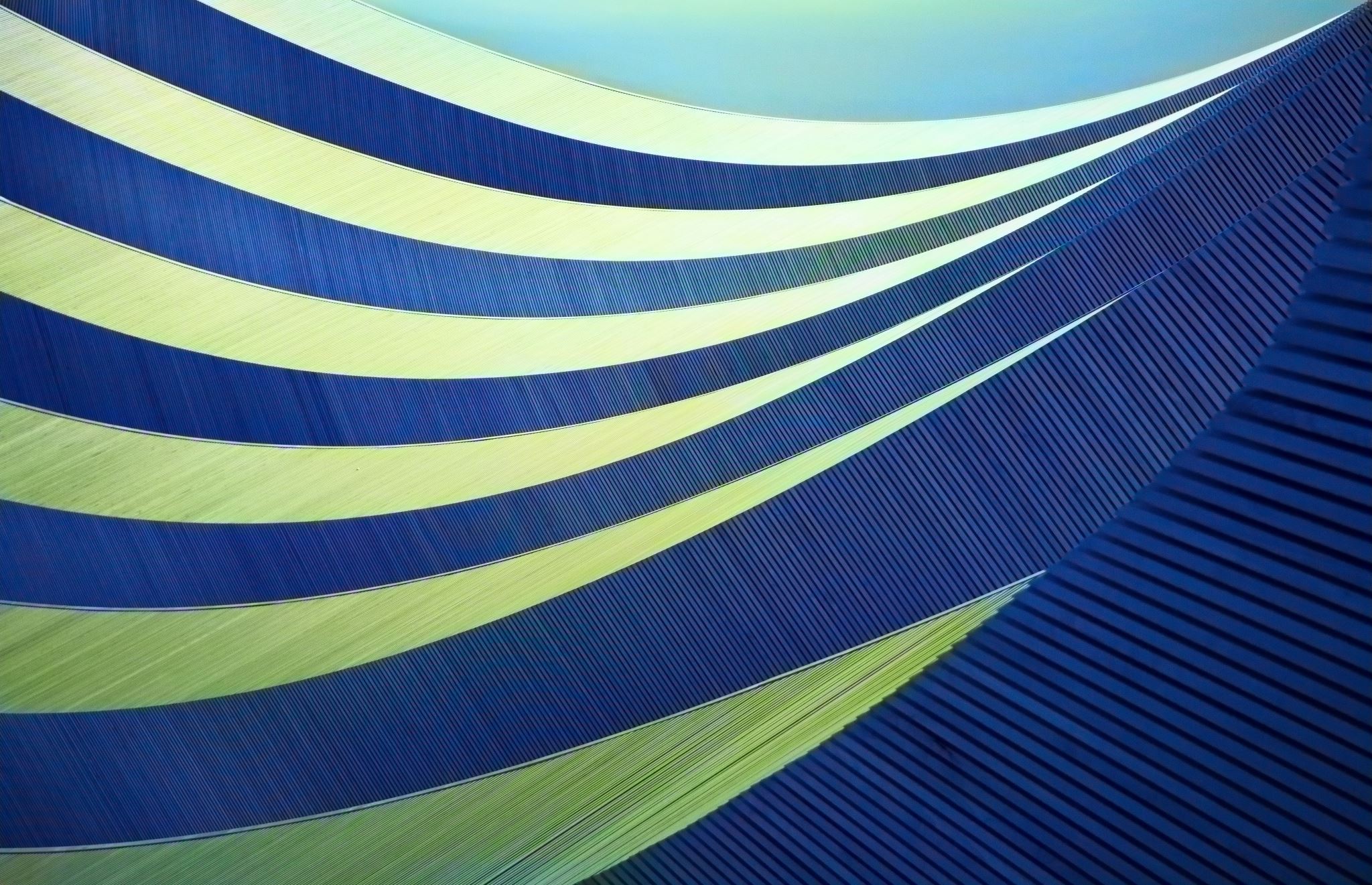 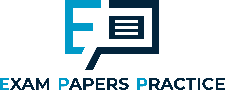 The benefits of regulation
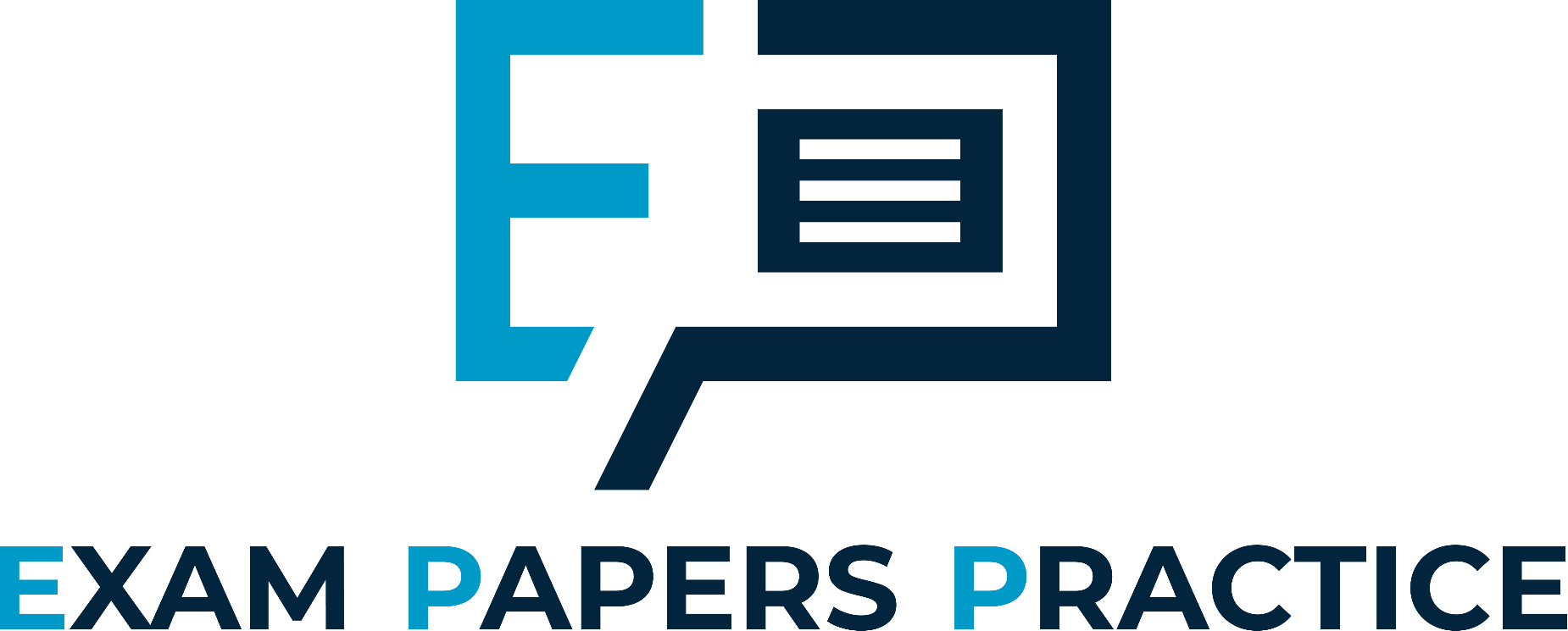 For more help, please visit www.exampaperspractice.co.uk
© 2025 Exams Papers Practice. All Rights Reserved
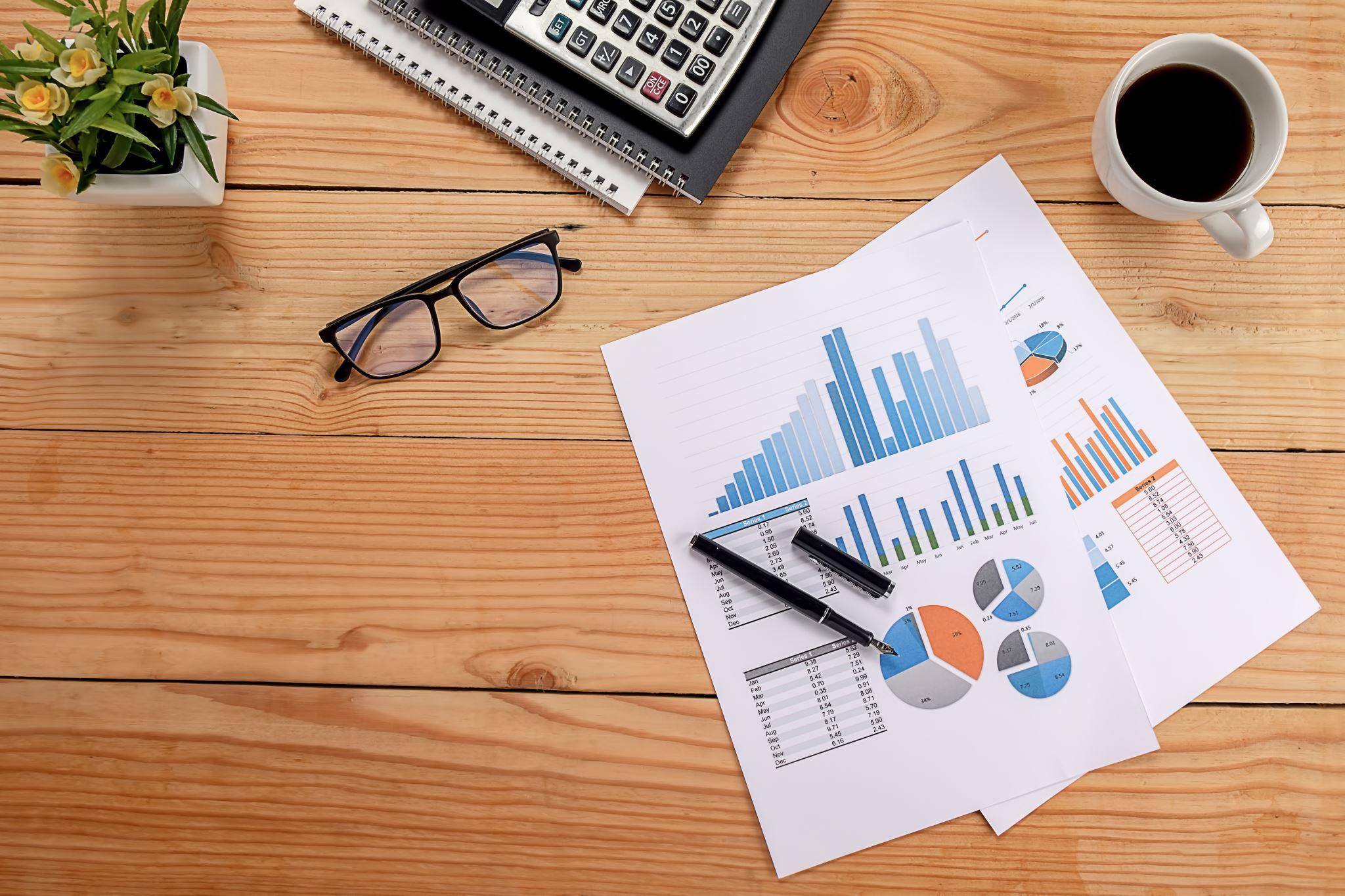 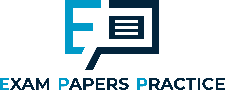 The benefits of regulation
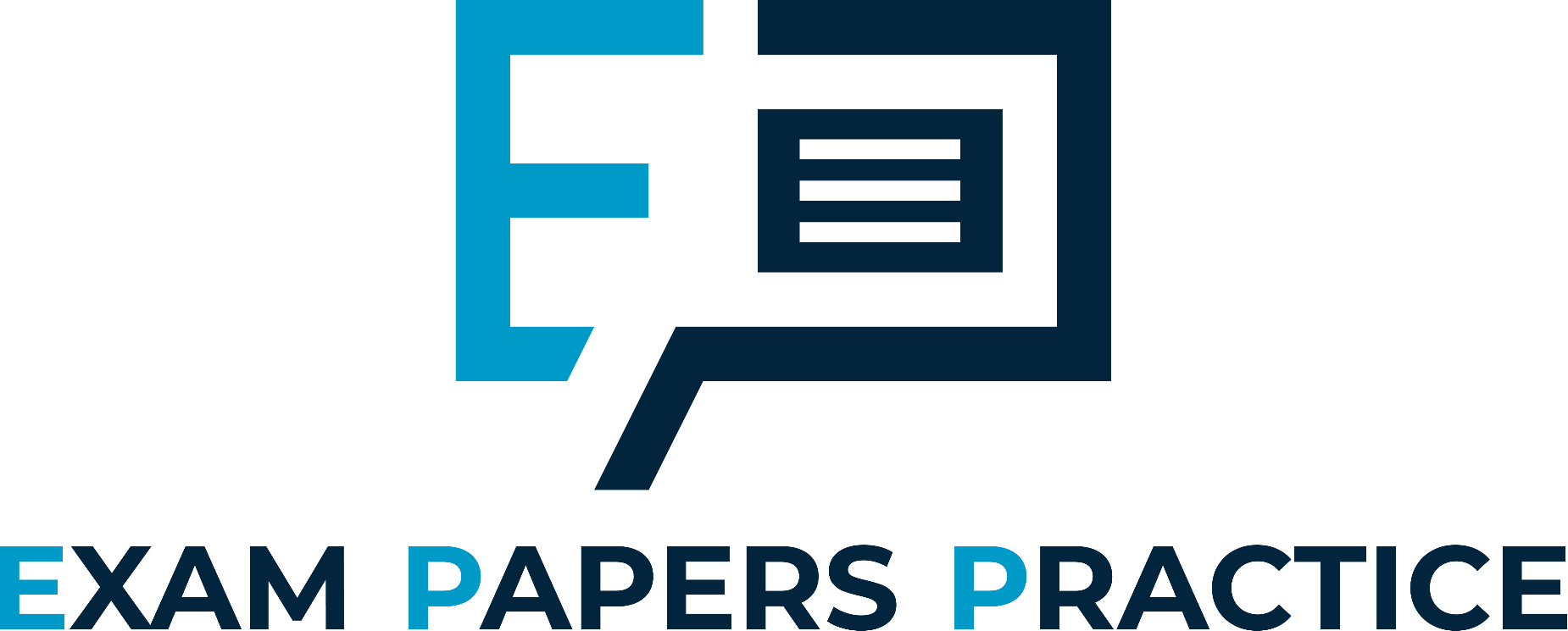 Regulation helps to ensure quality and choice are maintained in monopolistic markets
It can reduce the monopsonistic power of firms
It increases consumer surplus by reducing the prices of goods and services
It helps to set standards for markets as a whole, benefitting consumers and businesses
It provides a fair playing field so that all firms in the industry have to follow the same rules and regulations
Reducing distortions in markets allows them to clear more efficiently and helps ensure allocative and productive efficiency
For more help, please visit www.exampaperspractice.co.uk
© 2025 Exams Papers Practice. All Rights Reserved
[Speaker Notes: http://www.bbc.co.uk/sport/football/37307621]
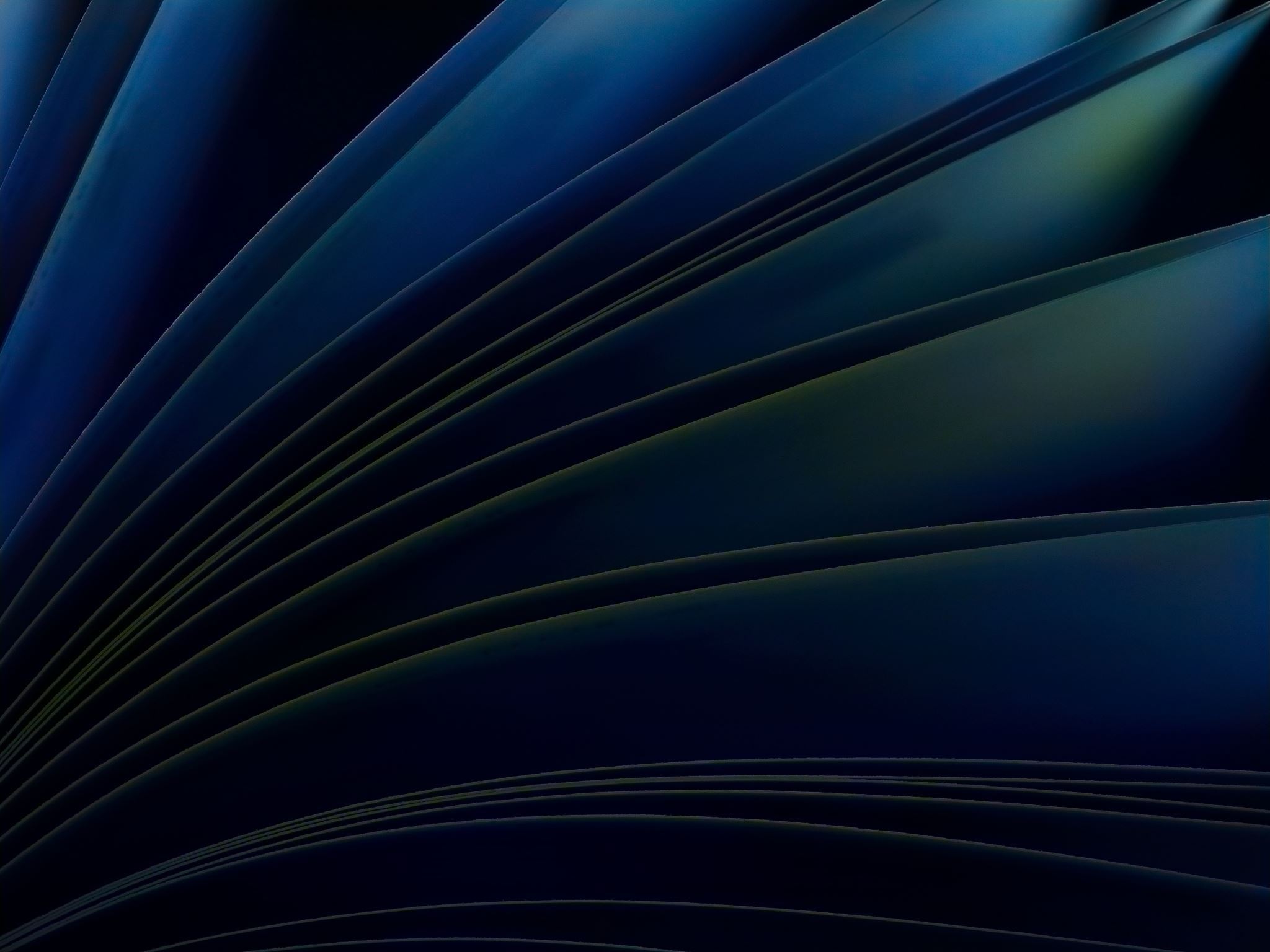 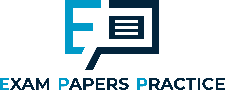 Task
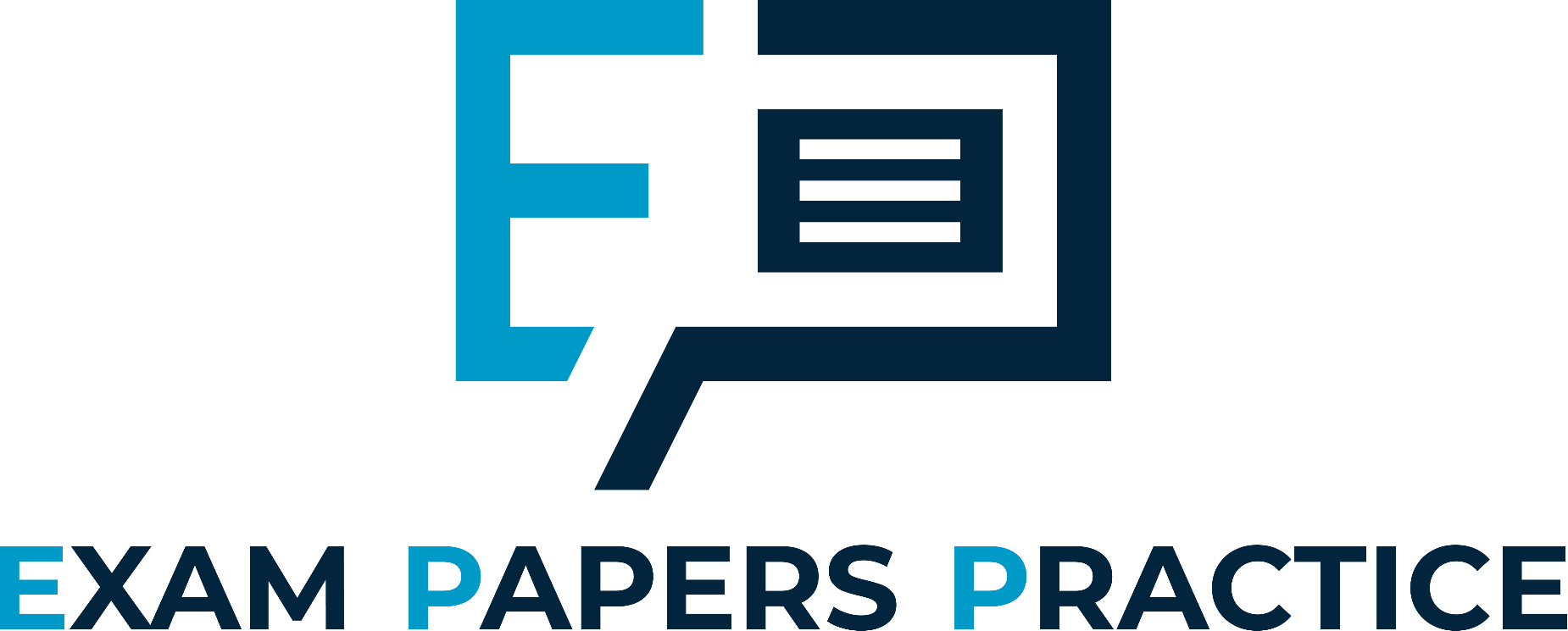 For more help, please visit www.exampaperspractice.co.uk
© 2025 Exams Papers Practice. All Rights Reserved
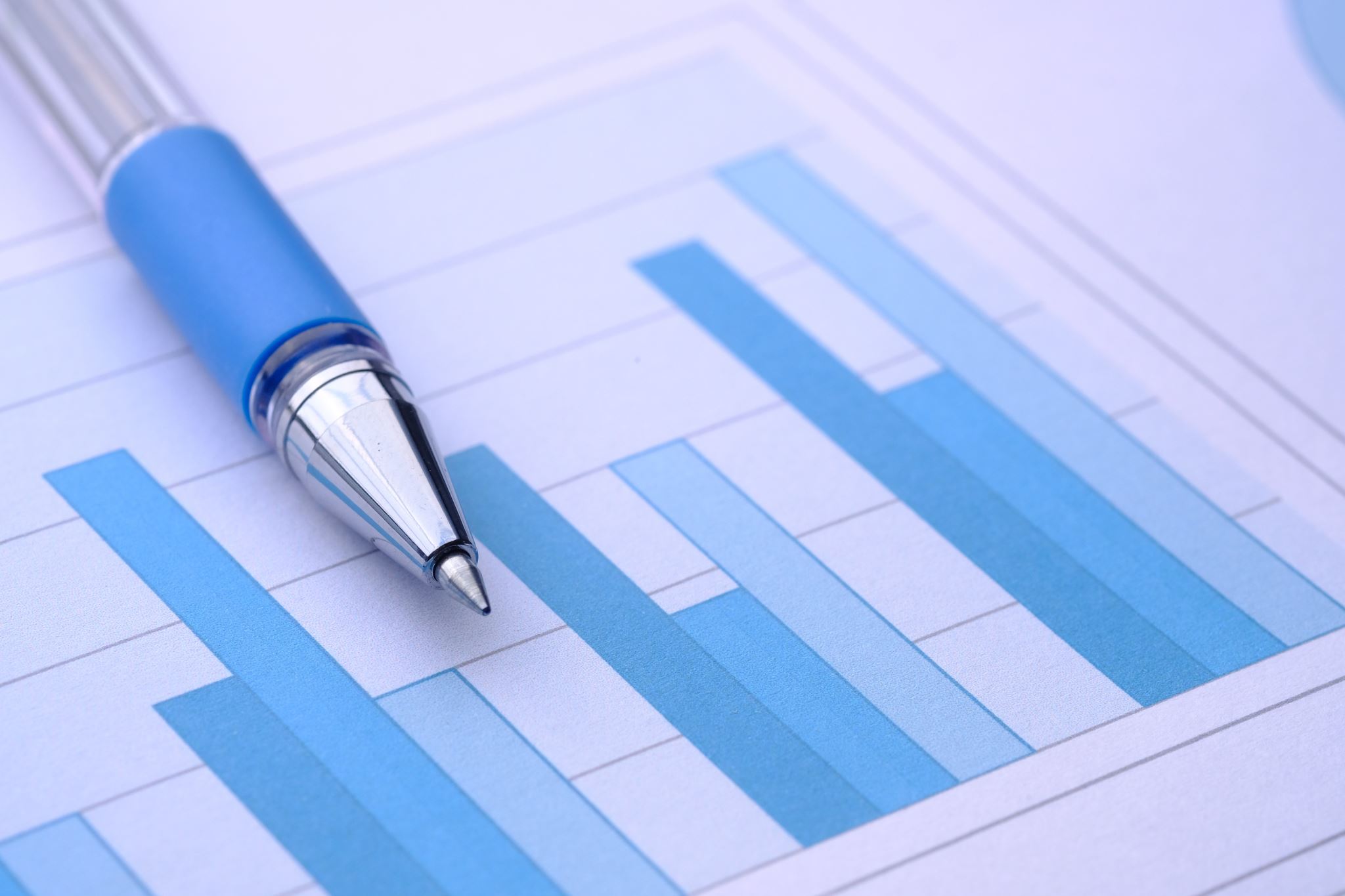 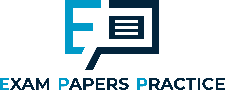 The costs of regulation
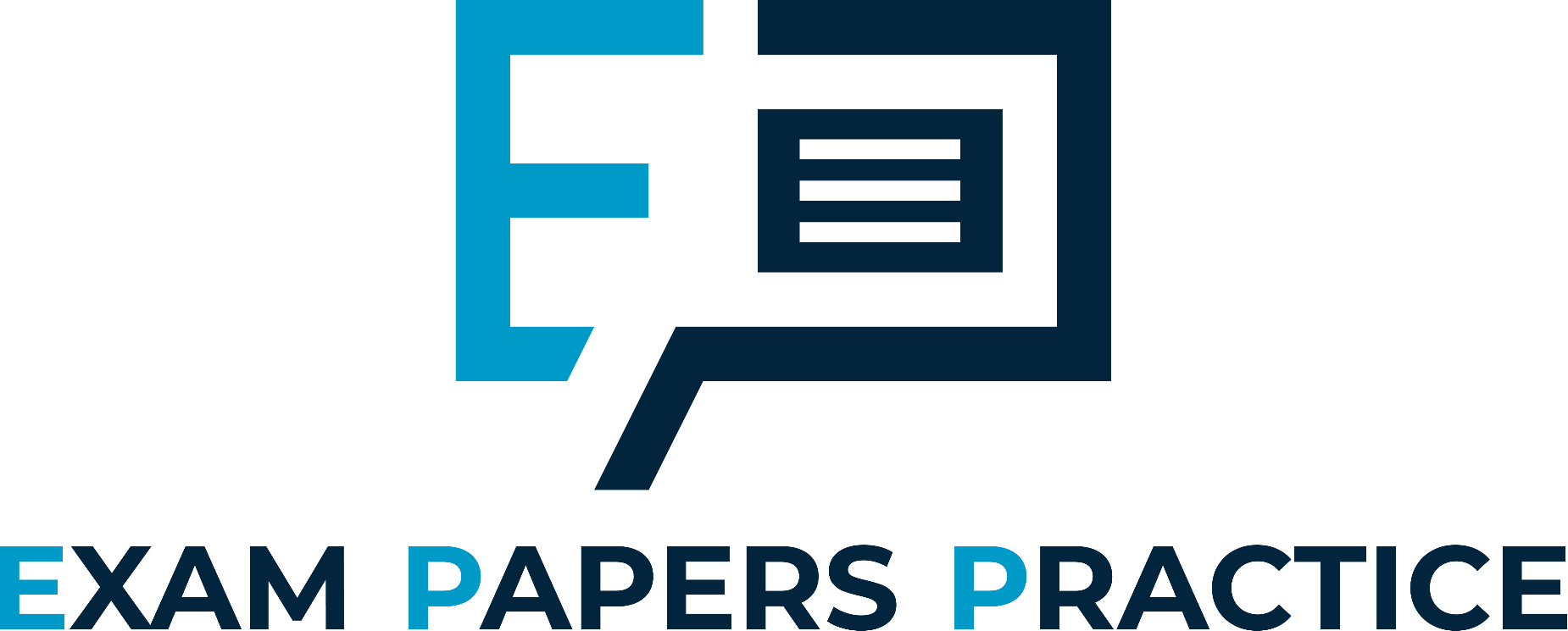 Regulation increases costs to firms e.g. legal requirements
This can lead to productive inefficiency
By regulating what goods and services can be produced this might also lead to allocative inefficiency
Profits of firms will be impacted which might lead to less investment into capacity and research and development
This might lead to less dynamic efficiency
For more help, please visit www.exampaperspractice.co.uk
© 2025 Exams Papers Practice. All Rights Reserved
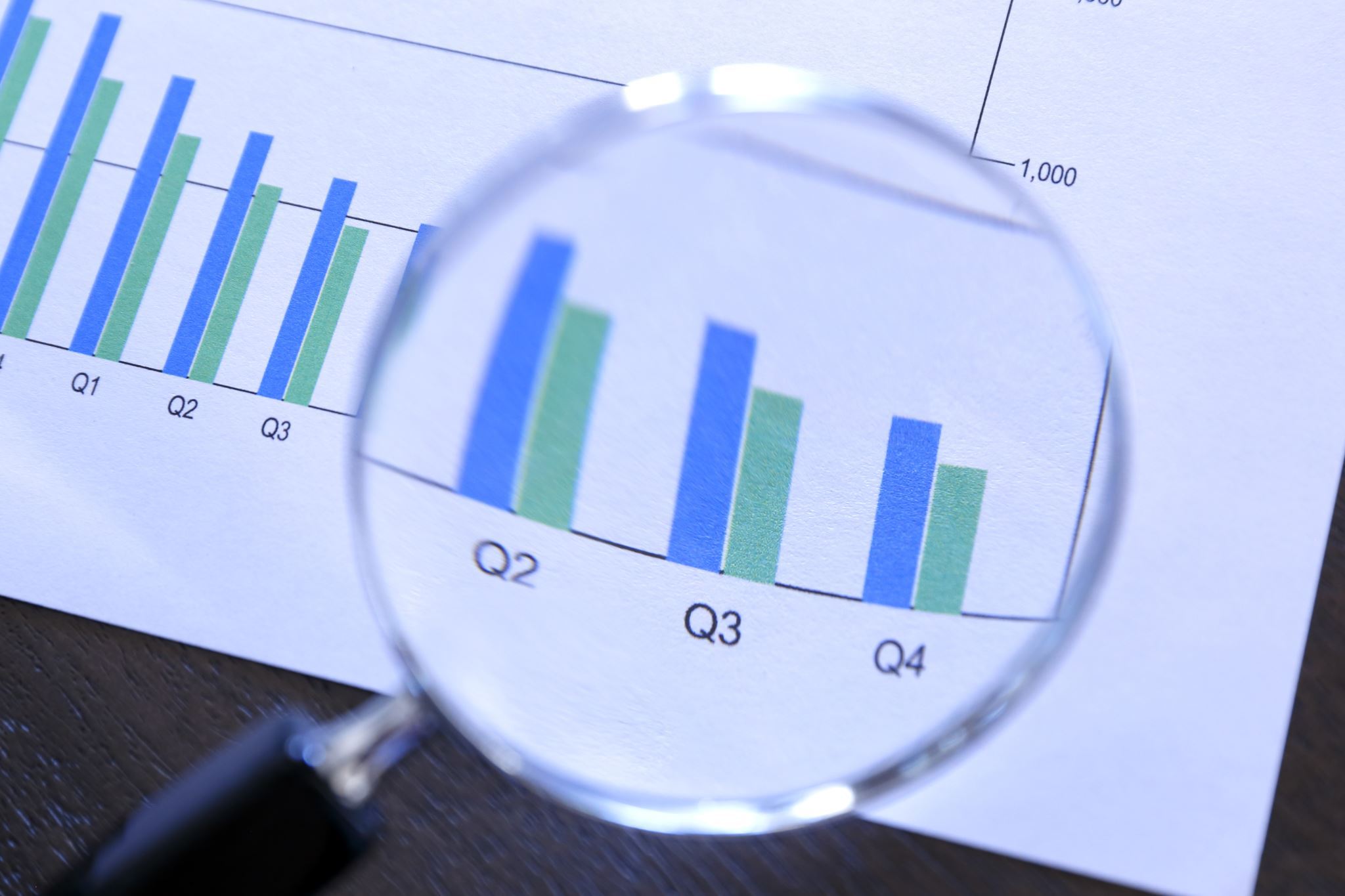 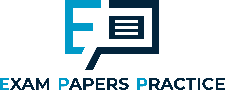 The costs of regulation
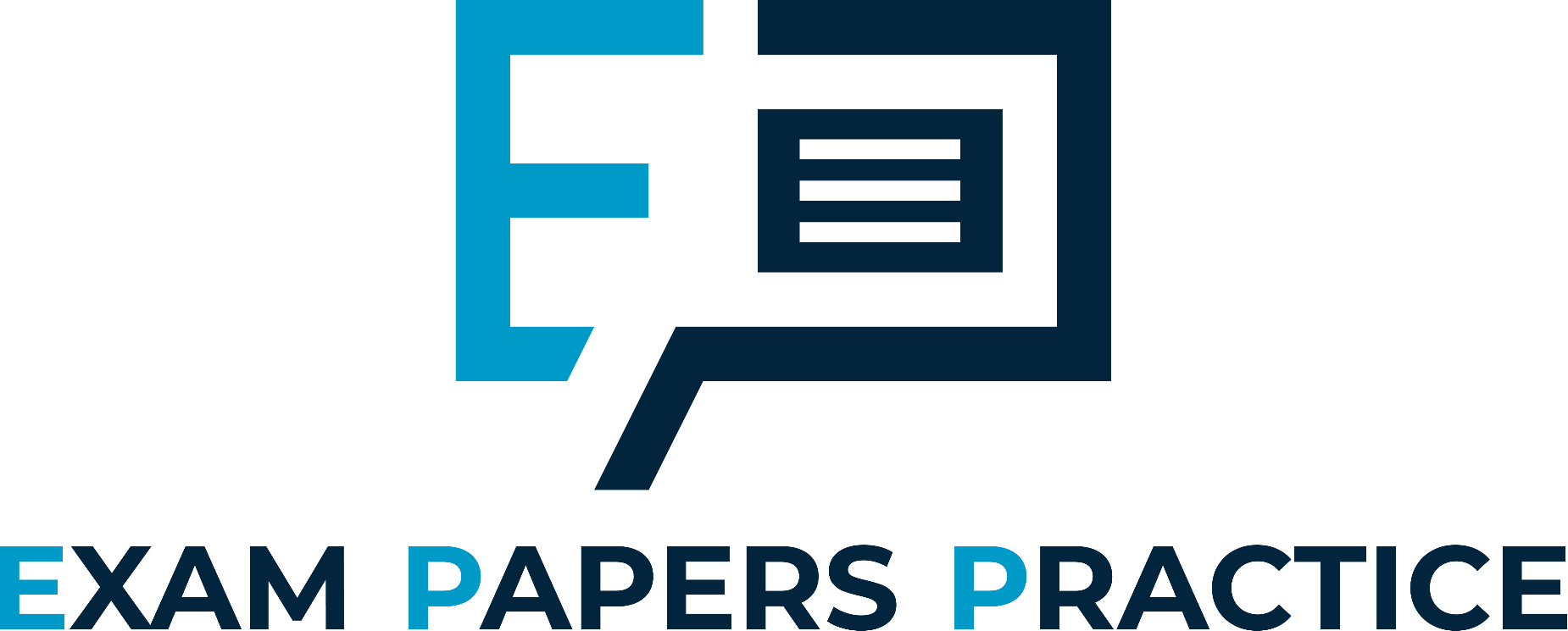 Regulation increases costs to firms e.g. legal requirements
This can lead to productive inefficiency
By regulating what goods and services can be produced this might also lead to allocative inefficiency
Profits of firms will be impacted which might lead to less investment into capacity and research and development
This might lead to less dynamic efficiency
For more help, please visit www.exampaperspractice.co.uk
© 2025 Exams Papers Practice. All Rights Reserved
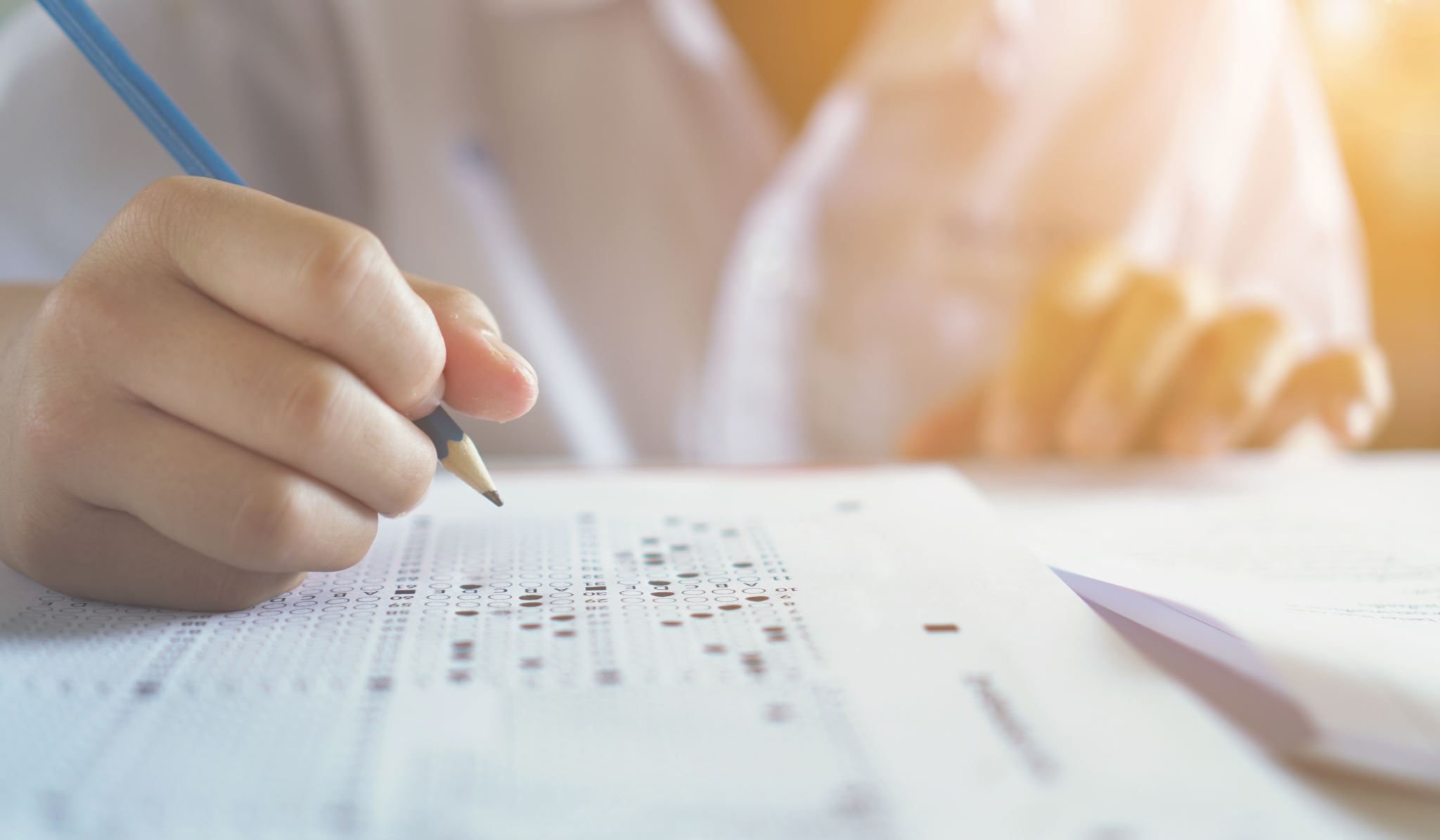 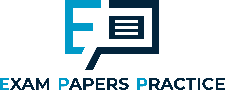 Task
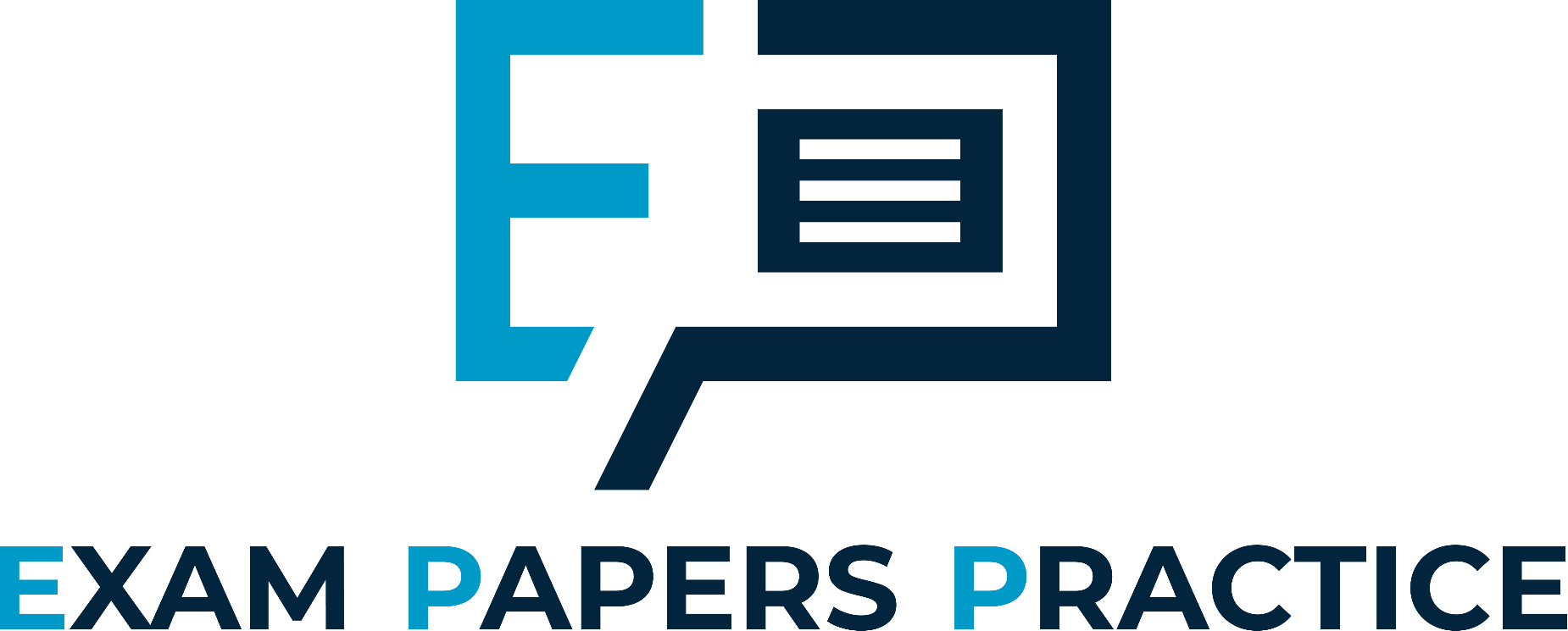 Task 1: Rank order from 1-5 (1 the biggest) the costs of regulation.
Task 2: Explain why you ordered them in that way.
Task 3: Write the counter arguments for each of the costs.
For more help, please visit www.exampaperspractice.co.uk
© 2025 Exams Papers Practice. All Rights Reserved
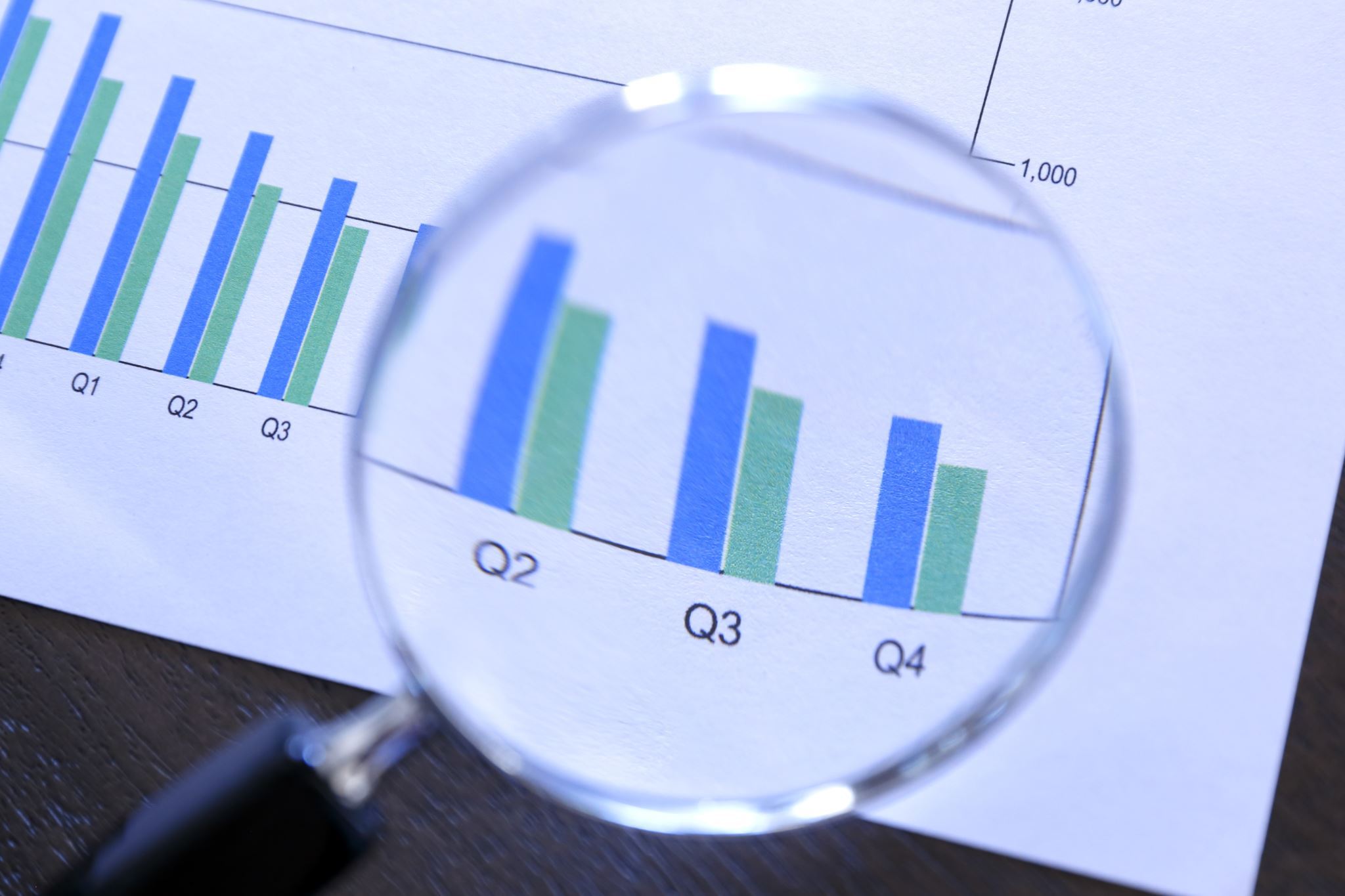 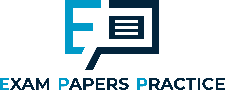 Should we regulate markets?
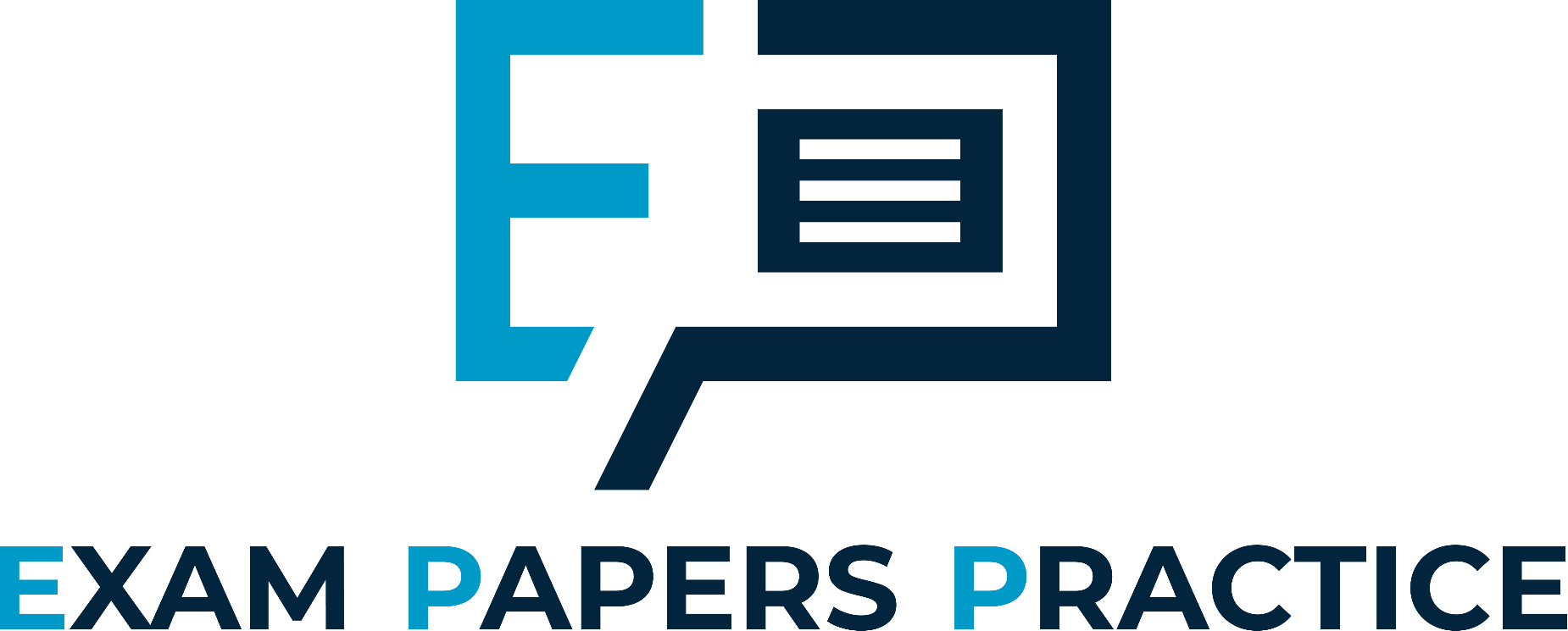 The call for more regulation is generally used as a threat to such businesses to curb their activities or they will be forcibly stopped
One would hope that more regulation would stop banks abusing their power and rigging the Libor rate or misselling PPI for example 
The problem was not necessarily a lack of regulation but the prevailing toxic culture in the banking sector: it was an industry-wide problem
Increased regulation would probably force banks to reduce lending in order to build up the asset ratio on their balance sheet
This would reduce business investment for expansion, as well as reduce the number of mortgages which would have consequences for house building and household furniture retailers
Too much regulation would restrict the working of the free market and the efficiency that this can bring
There has to be a flexible, pragmatic approach: where the market is working imperfectly and businesses continue to act unethically then perhaps more regulation should be carefully targeted to benefit stakeholders’ interests
For more help, please visit www.exampaperspractice.co.uk
© 2025 Exams Papers Practice. All Rights Reserved
[Speaker Notes: http://www.bbc.co.uk/news/business-18873184]
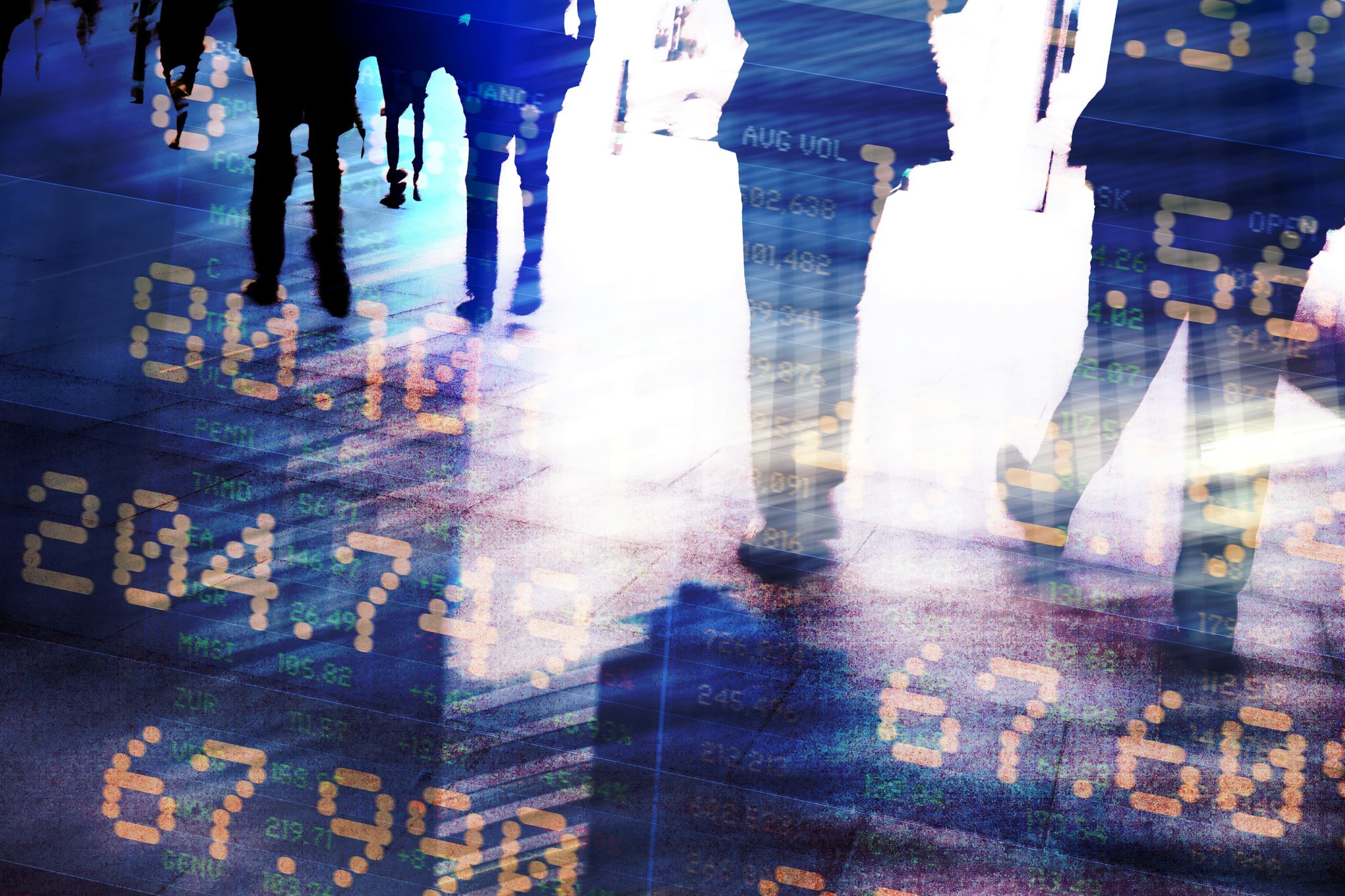 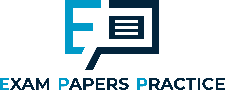 Task
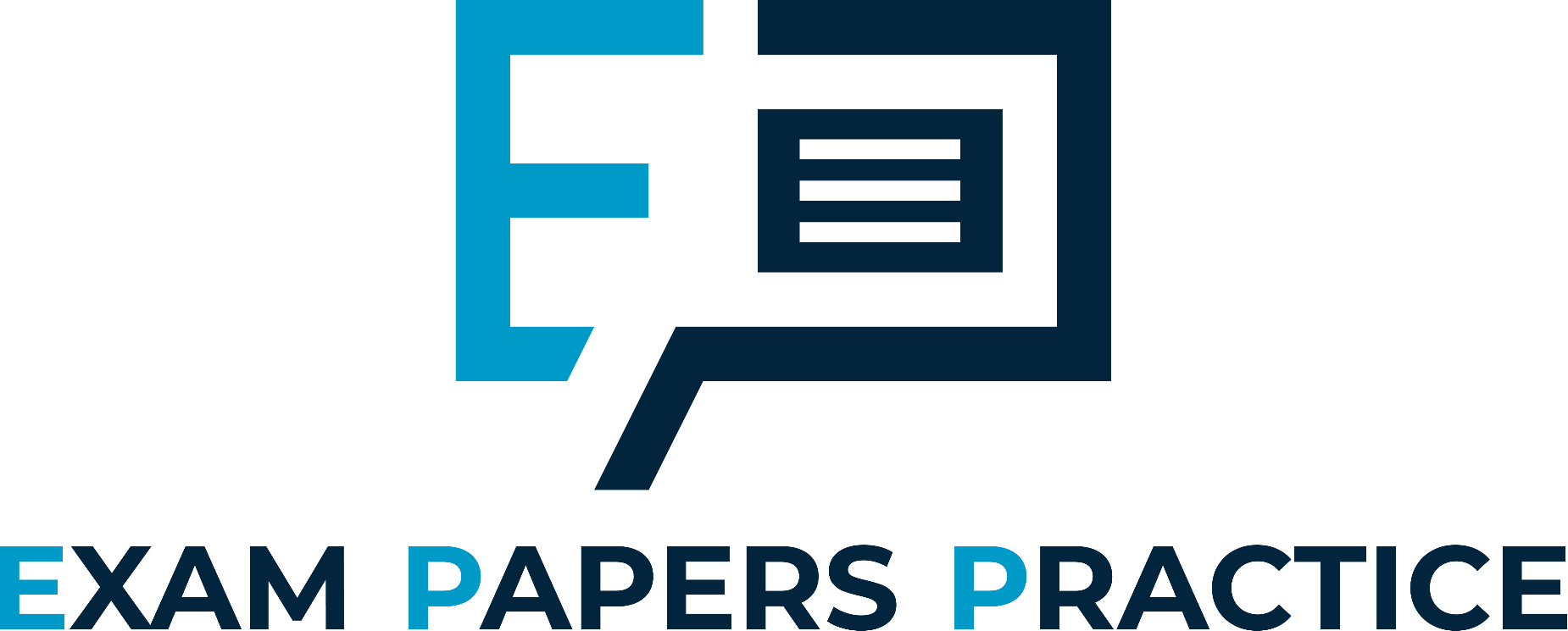 The energy market is now being regulated by the government.
Task 1: What is the impact on businesses and individuals?
Task 2: How will this impact the market in the long term?
Task 3: What other options did the government have for the market?
For more help, please visit www.exampaperspractice.co.uk
© 2025 Exams Papers Practice. All Rights Reserved
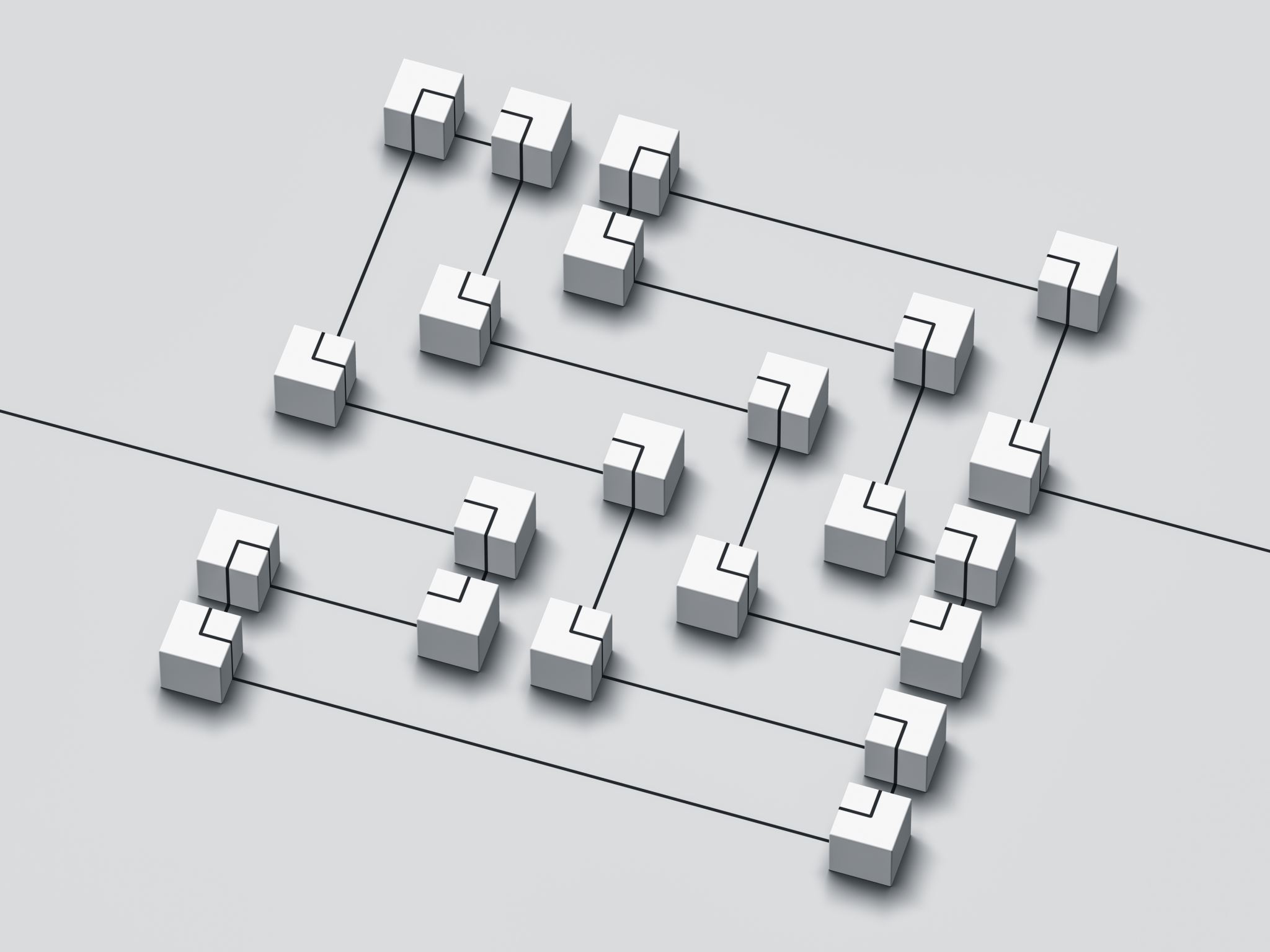 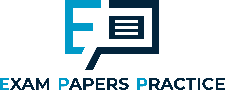 Plenary
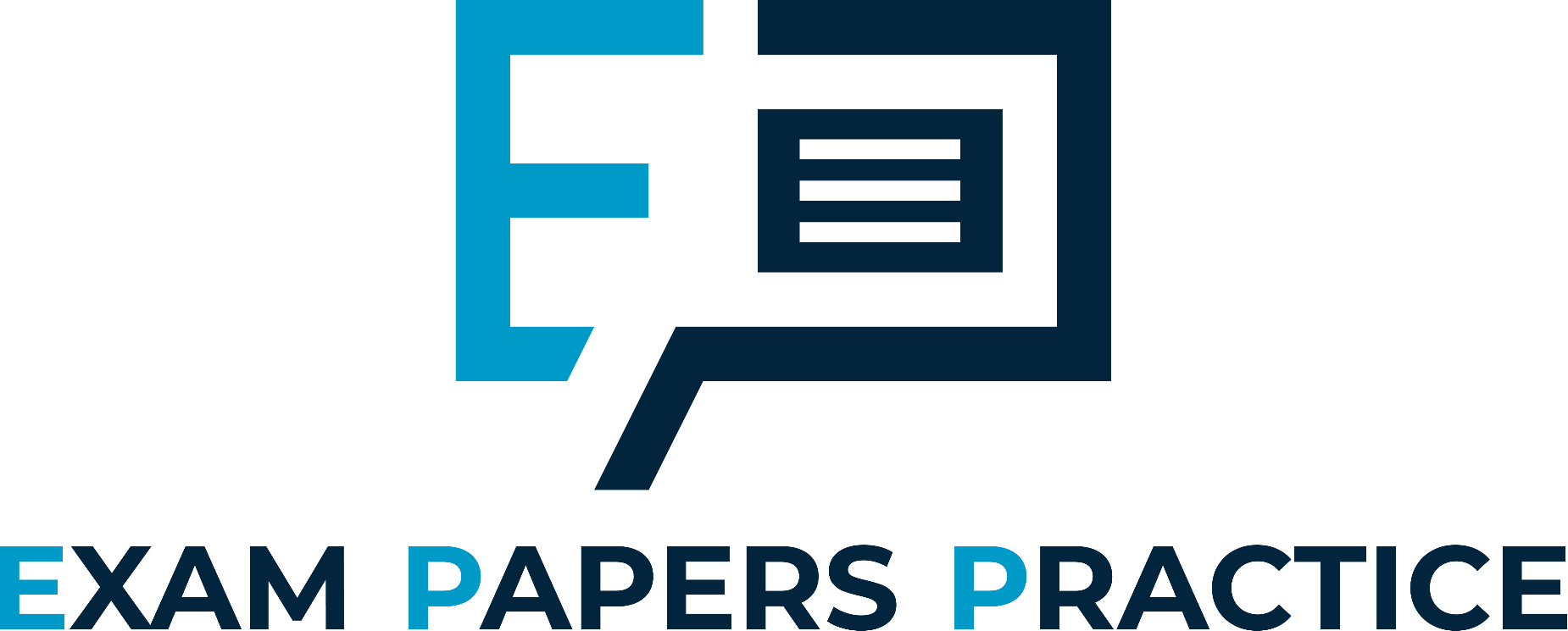 For one type of legislation, what is the biggest advantage and disadvantage. 
Are there any diagrams you can draw for this.
For more help, please visit www.exampaperspractice.co.uk
© 2025 Exams Papers Practice. All Rights Reserved